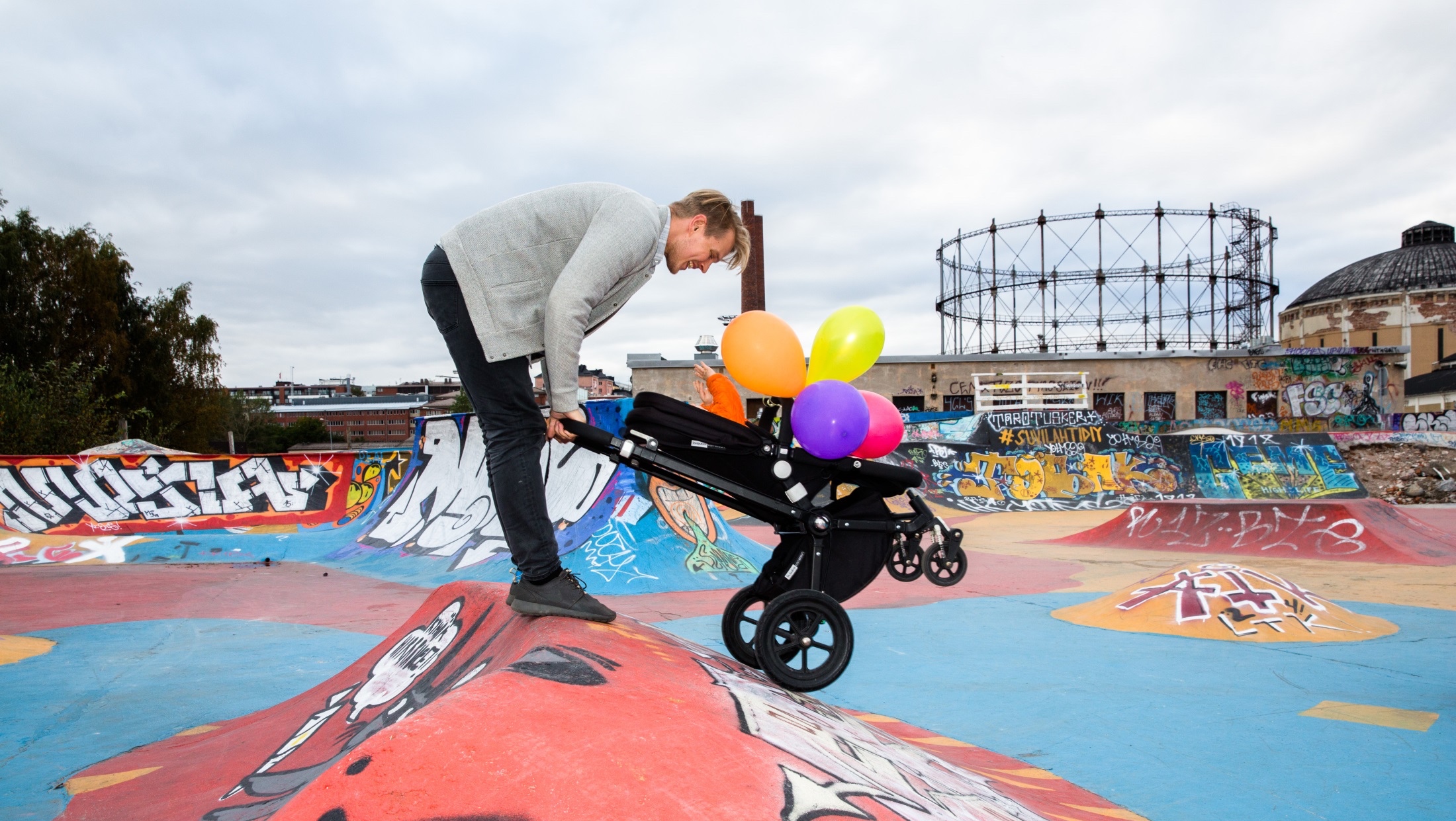 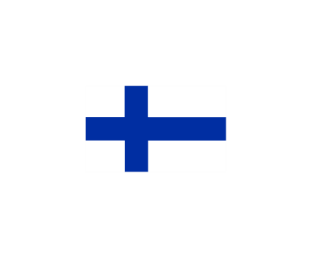 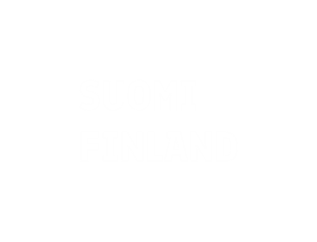 Work + LiVe in Finland
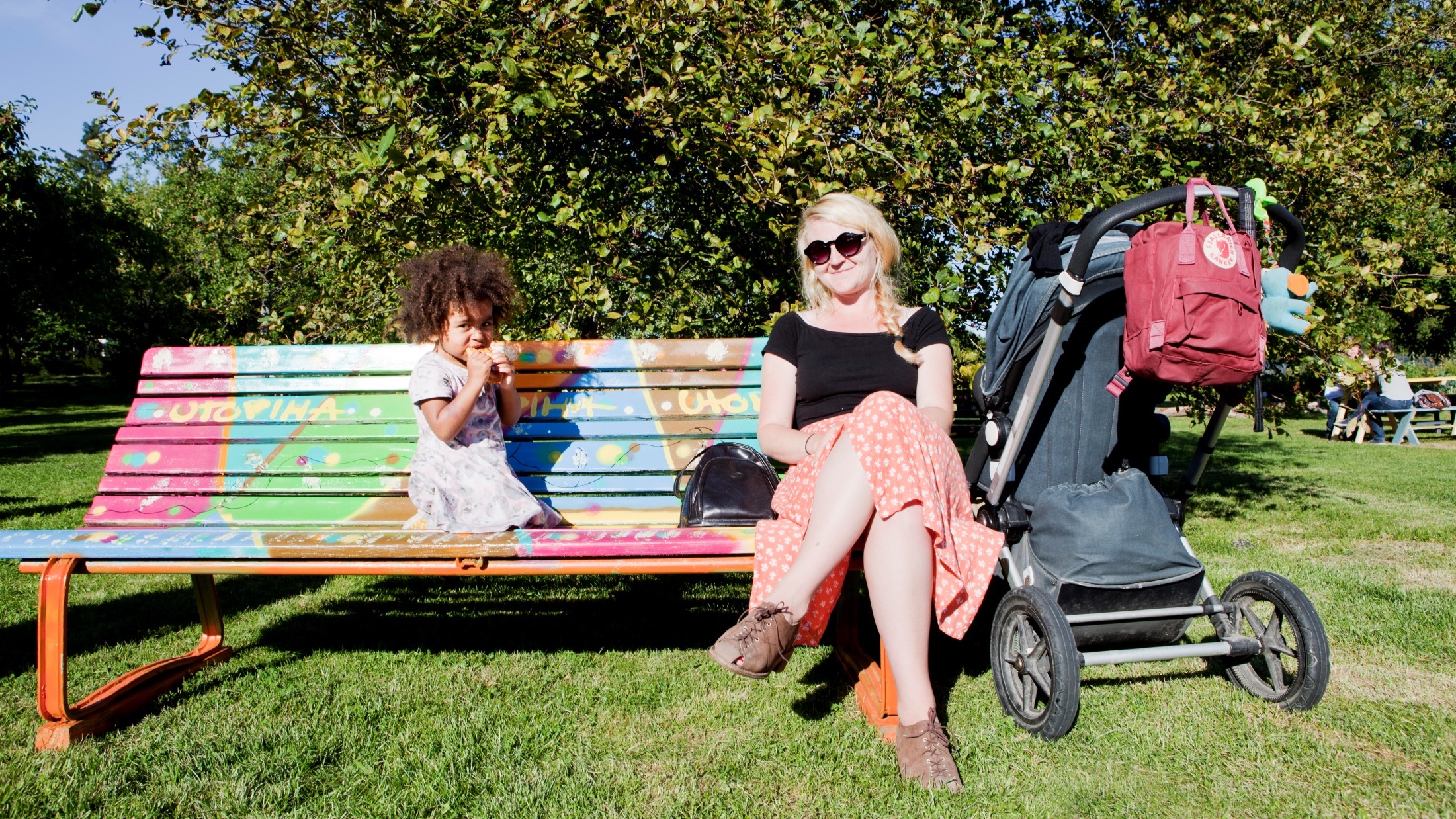 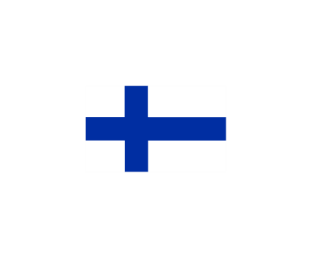 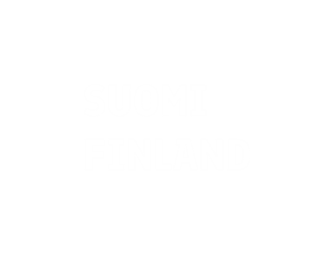 Balancing work with life is easy.
WORK + LIVE IN FINLAND / BALANCE
[Speaker Notes: FINLAND IMAGE BANK: Harvest Action & Family Market in Helsinki sadonkorjuu029.jpg  MMM/ Mavi/ Heli Sorjonen]
Finnish working hours are the most employee friendly, according to the European Company Survey.


Source: European Company Survey
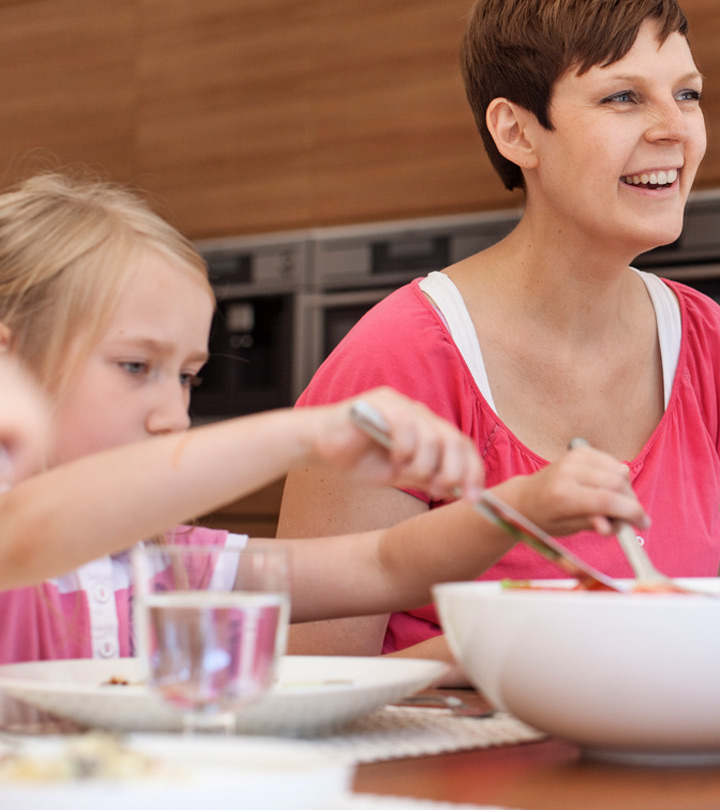 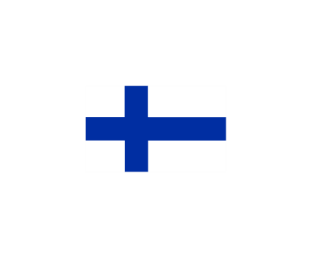 1
ST
for good 
working 
hours
The 8-hour work day leaves plenty of time for family, friends and hobbies
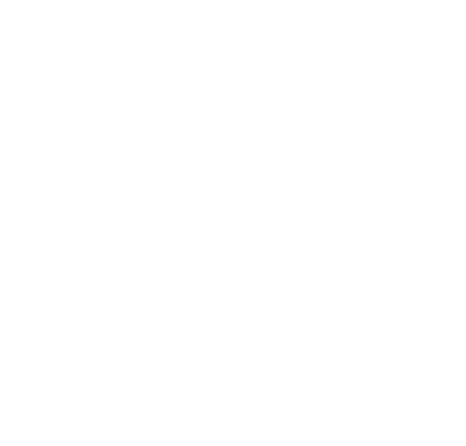 WORK + LIVE IN FINLAND / BALANCE
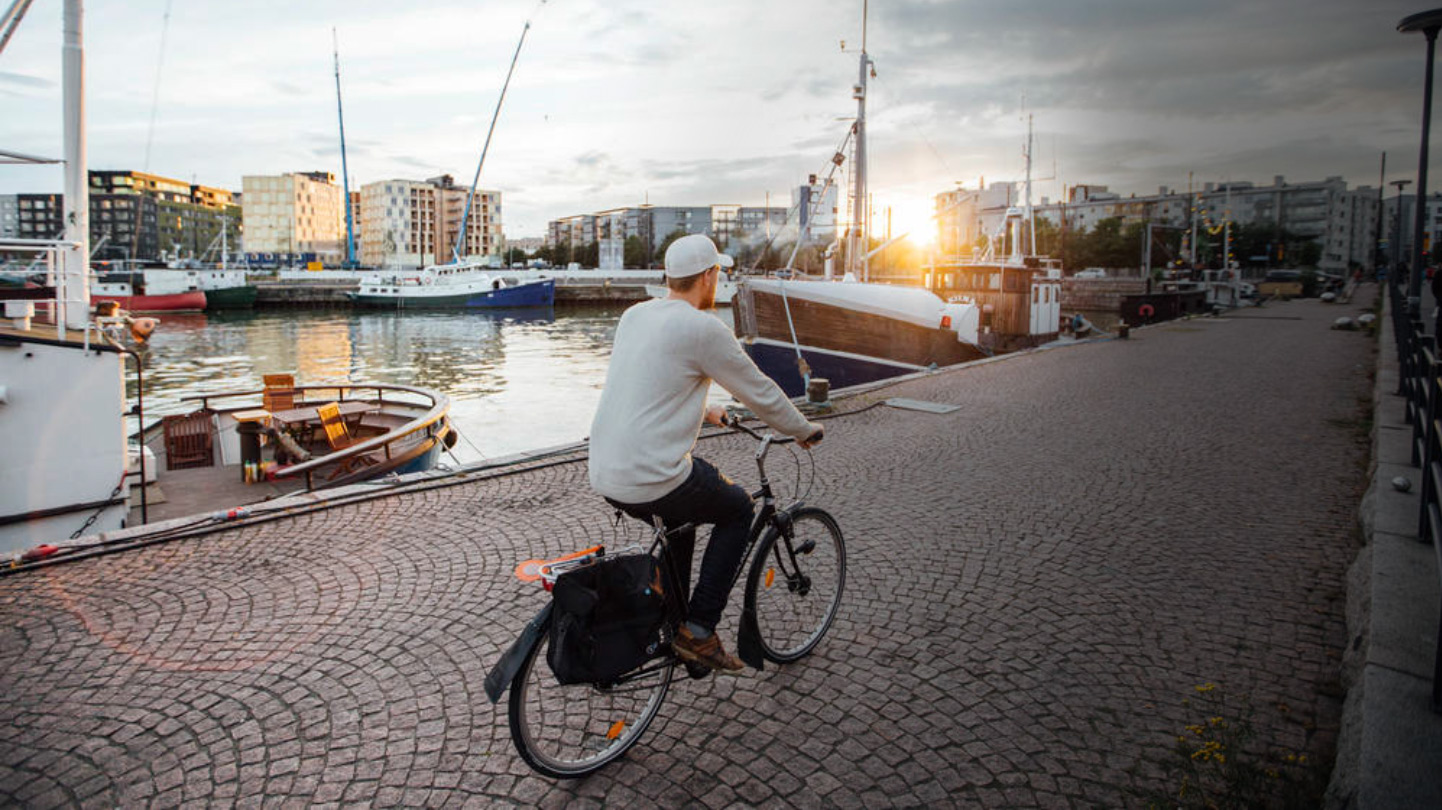 Average commute by public transport in the metropolitan area
34 min
WORK + LIVE IN FINLAND / BALANCE
[Speaker Notes: Julia Kivelä / Visit Finland Image Bank -- Finland_Helsinki_people_boats_web_by_JuliaKivela__MG_0747.jpg

Commuting is easy in Finland, with the average commute by public transport only taking 34 minutes in the metropolitan area.


Source: Statistics Finland]
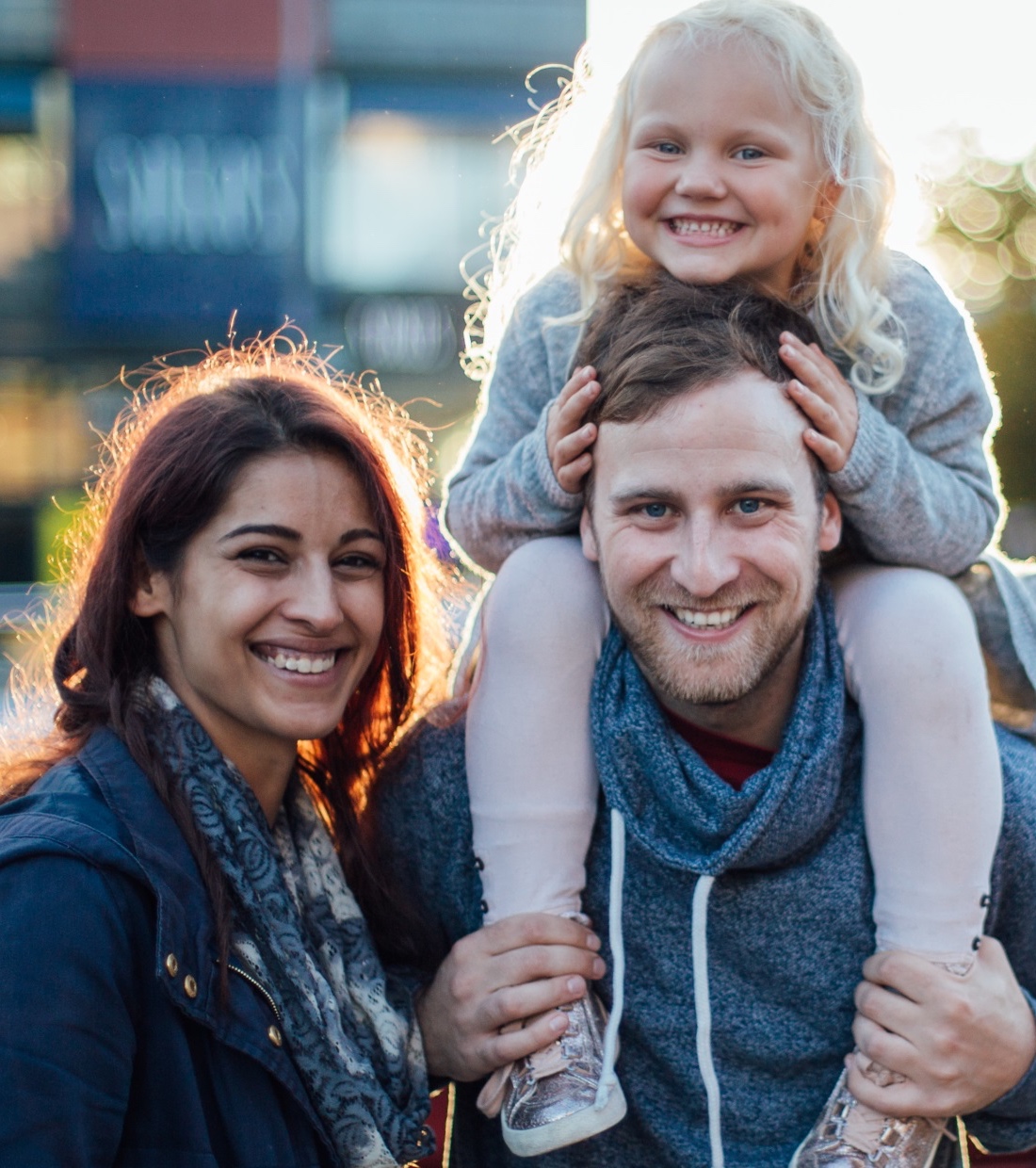 Everything just works. Even the bureaucracy
Example? 
Helsinki is trialing a service 
that would bring most services 
needed by international newcomers 
under one roof
WORK + LIVE IN FINLAND / BALANCE
[Speaker Notes: JULIA KIVELÄ  / VISIT FINLAND IMAGE BANK: Finland_Helsinki_people_highres_byJuliaKivela__MG_4241.jpg]
Finland is one of the best countries in the world for gender eguality, according to the World Economic Forum’s Global Gender Gap Report 2017.


Source:  World Economic Forum
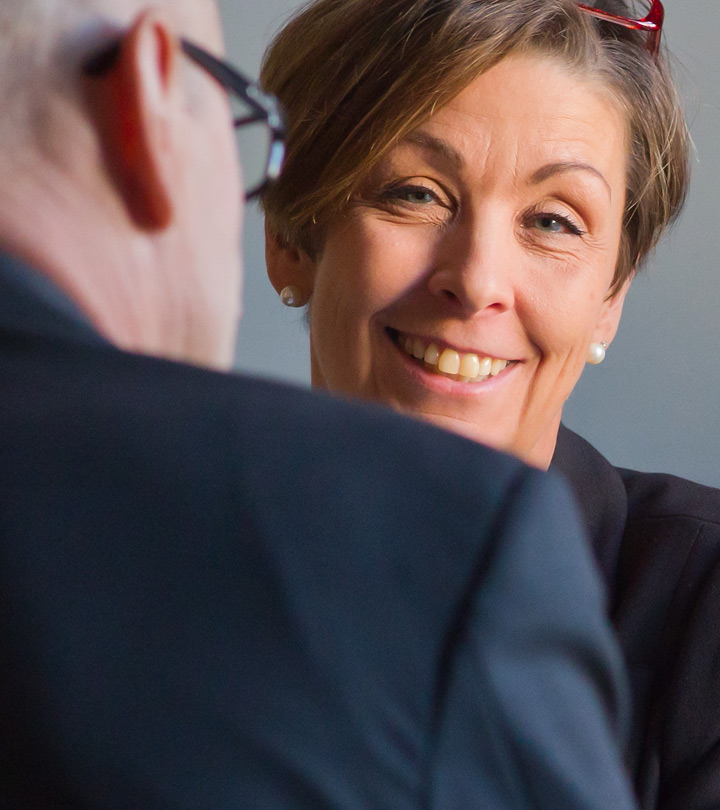 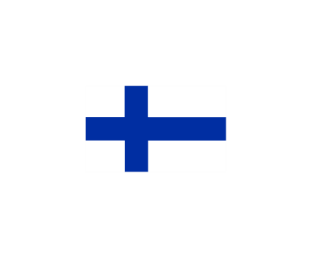 3
RD
Global
Gender
Gap Report
Women and men are truly equal – at home and at work
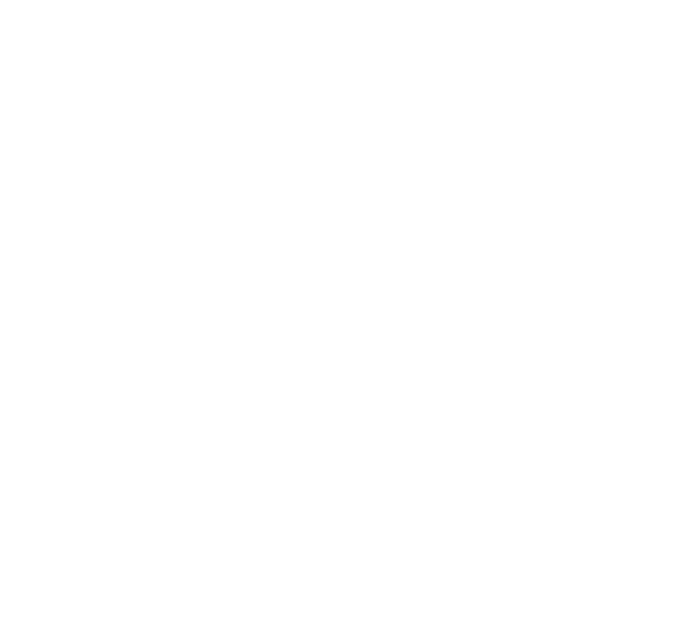 WORK + LIVE IN FINLAND / BALANCE
Finland is the only country in the developed world where dads spend more time with school-aged children than mothers.

Source: OECD
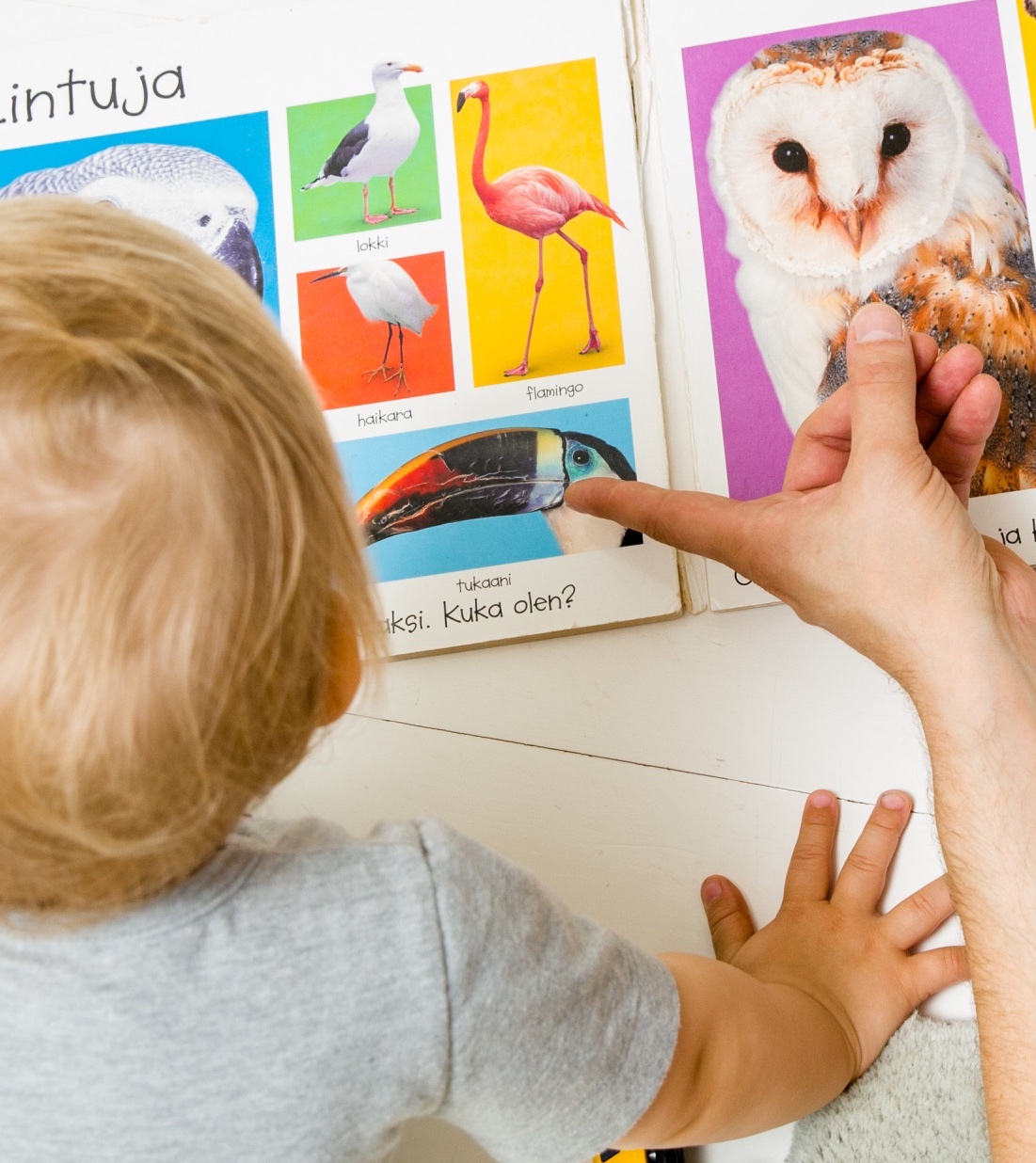 1
ST
For time dads spend with children
Dads in Finland spend more time with their kids than anywhere else
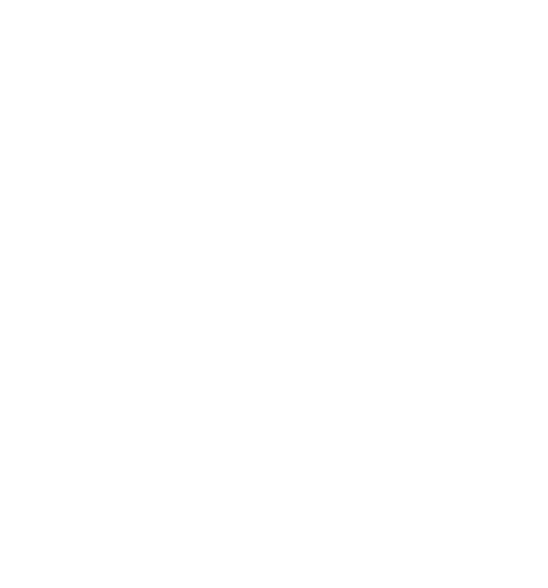 WORK + LIVE IN FINLAND / BALANCE
[Speaker Notes: Visit Finland Image Bank / Fishing_ Kuopio.jpg]
Men and women are entitled to paternity, maternity or parental leave, and expats can usually take the same leave.

Source: Kela
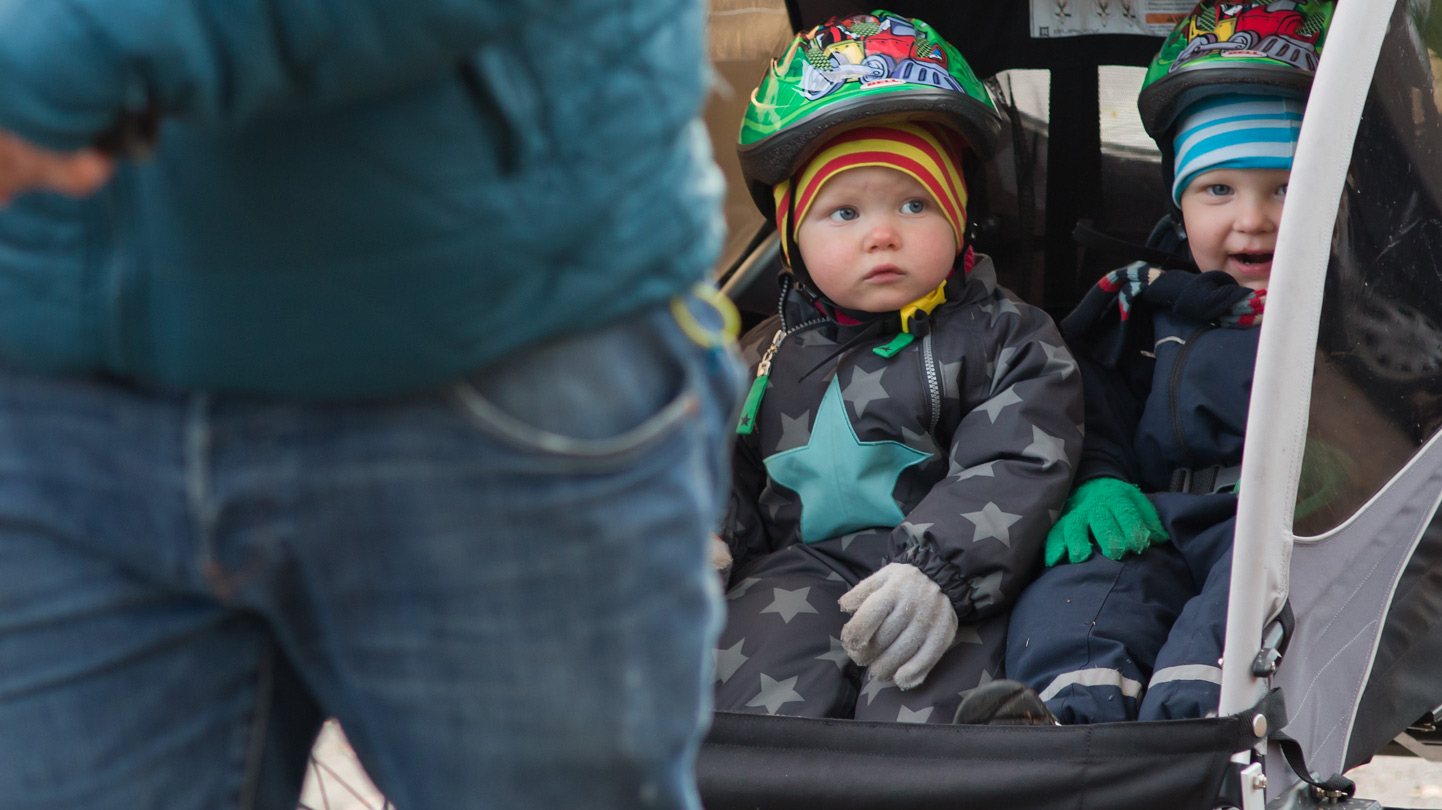 Of dads go on 
paternity 
leave
80%
Paid maternity, paternity and parental leave are guaranteed by law – and encouraged
WORK + LIVE IN FINLAND / BALANCE
[Speaker Notes: Julia Kivelä / Visit Finland Image Bank -- Finland_Helsinki_people_boats_web_by_JuliaKivela__MG_0747.jpg

Commuting is easy in Finland, with the average commute by public transport only taking 34 minutes in the metropolitan area.


Source: Statistics Finland]
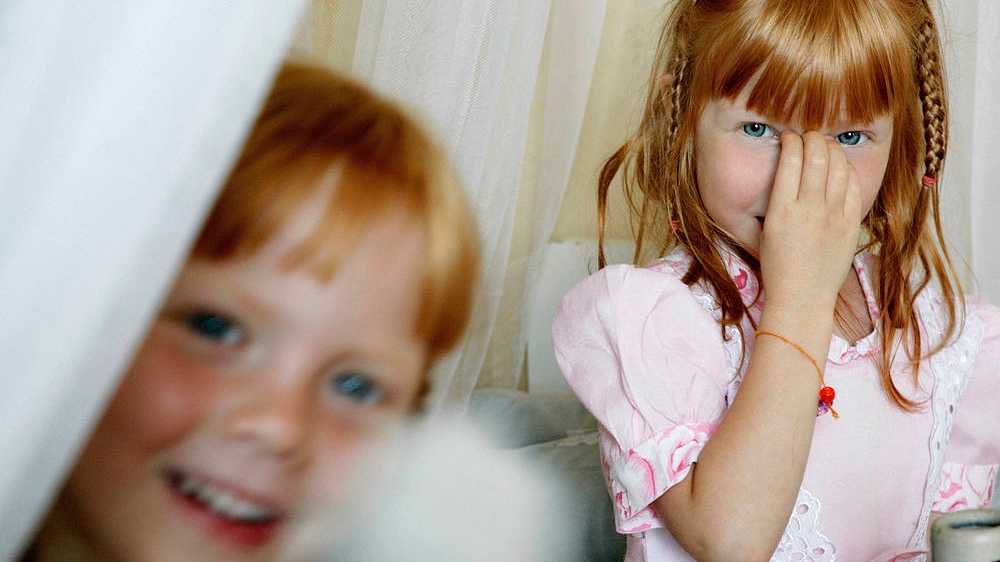 Did we mention we’ve been voted the best country for expat families?
WORK + LIVE IN FINLAND / BALANCE
[Speaker Notes: Visit Finland Image Bank / G73487.jpg]
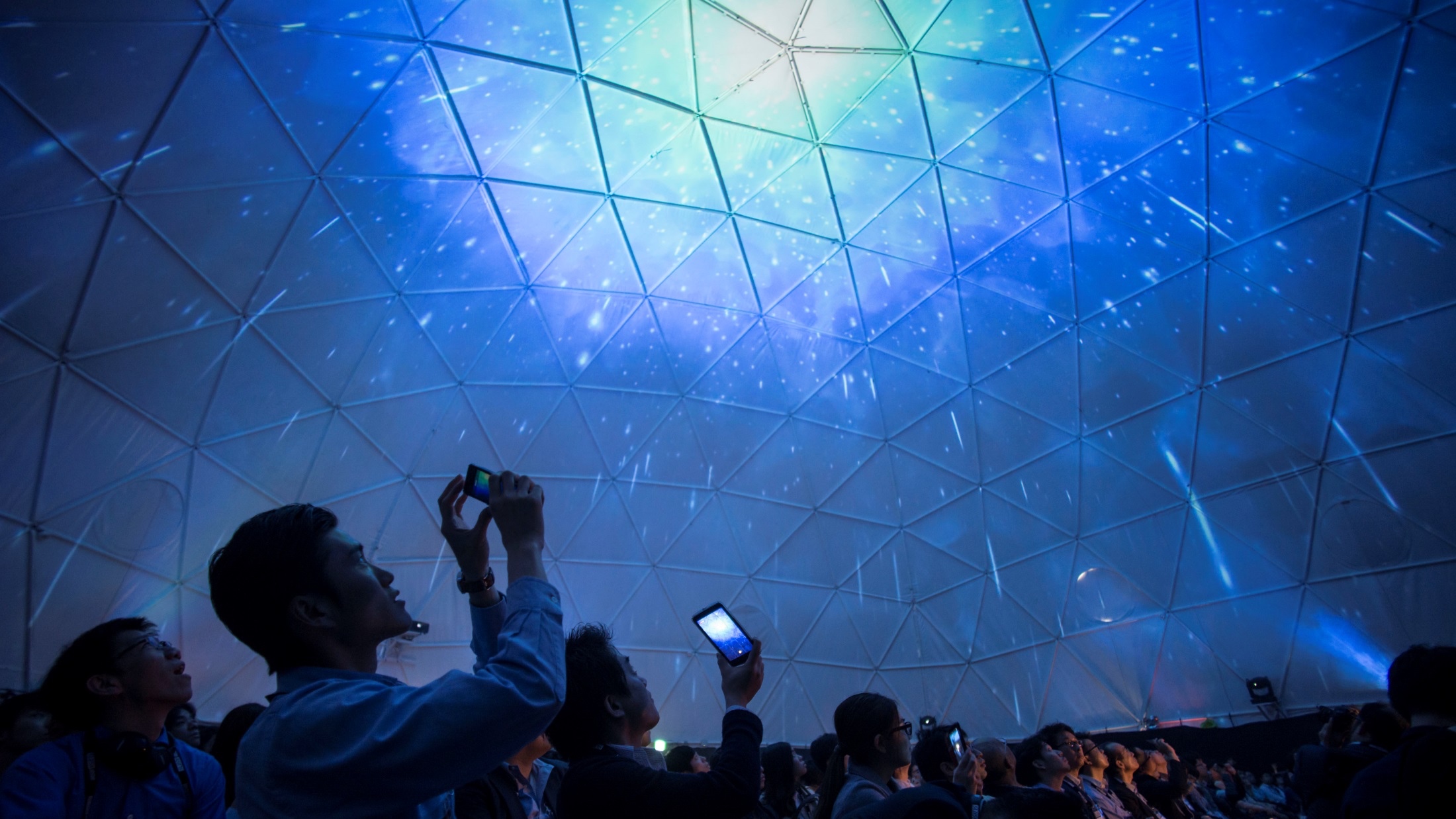 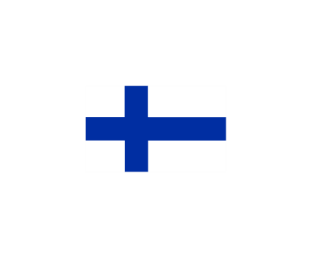 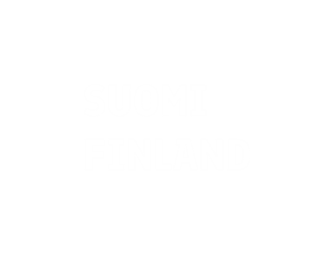 We’re the poster child for education – and innovation.
WORK + LIVE IN FINLAND / EDUCATION AND INNOVATION
[Speaker Notes: FINLAND IMAGE BANK: Slush Japan 2015 Slush_Japan_2015 (5).jpg Petri Artturi Asikainen/Team Finland/Finland Promotion Board]
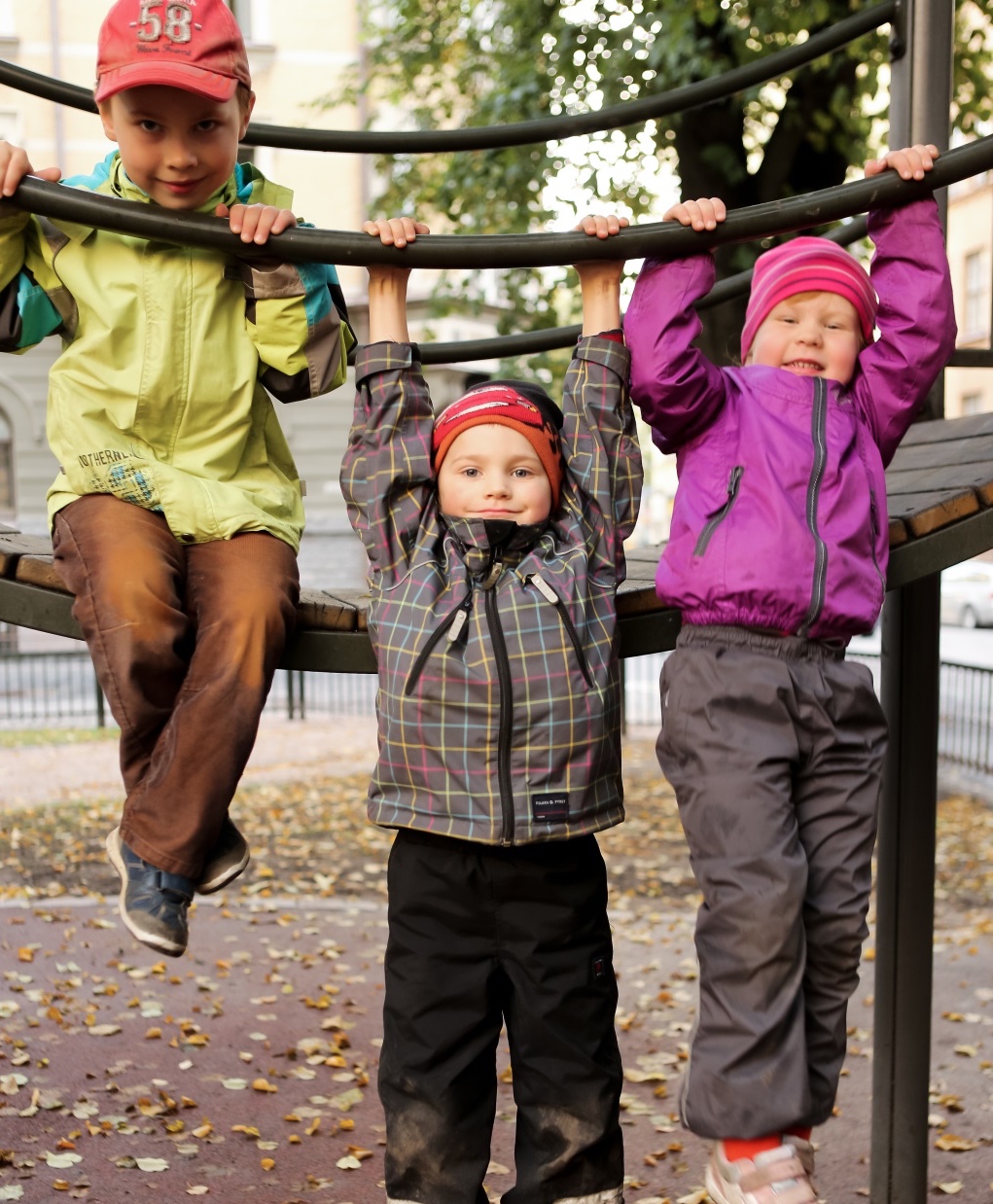 Our schools are some of the best in the world – and they’re free
WORK + LIVE IN FINLAND / EDUCATION AND INNOVATION
According to the European Working Conditions Survey, Finns have the best opportunities in Europe to develop their skills at work.



Source: European Working Conditions Survey
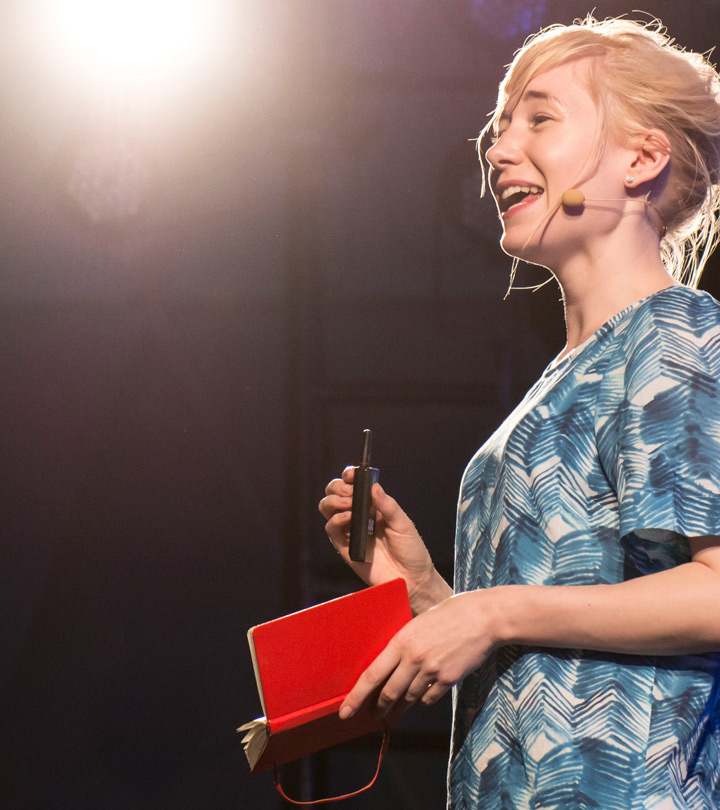 1
ST
For 
skills development at work
We also invest in lifelong learning
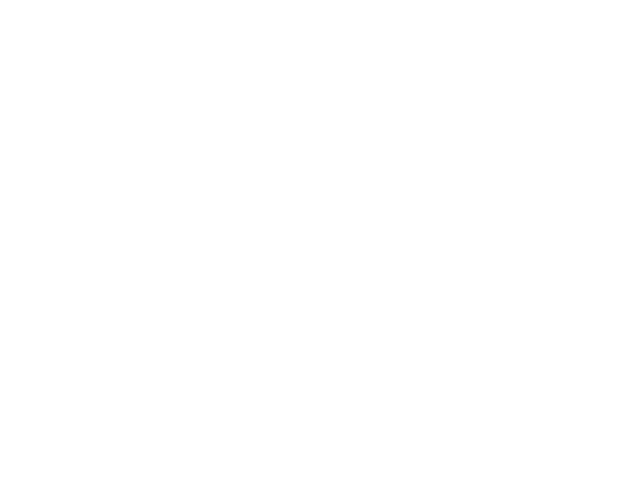 WORK + LIVE IN FINLAND / EDUCATION AND INNOVATION
[Speaker Notes: Visit Finland Image Bank / Fishing_ Kuopio.jpg]
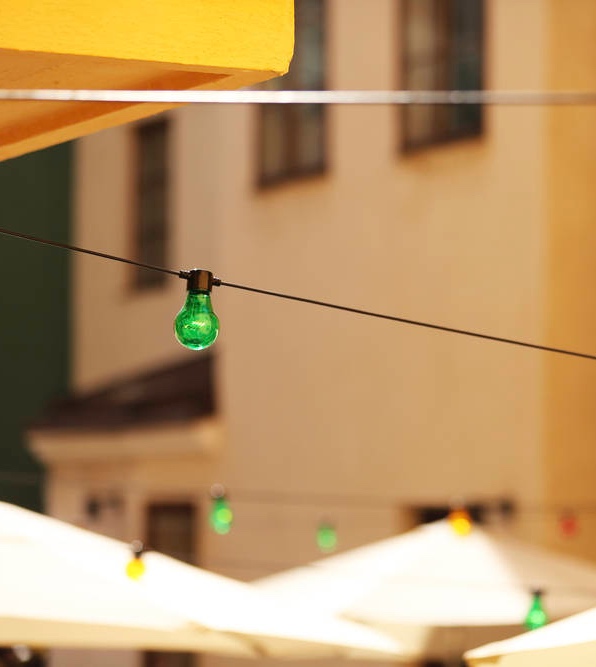 Example? 
Helsinki Challenge awards the most radical science-based solutions to the UN Sustainable Development Goals.
University students and academics are encouraged to think outside the box – and solve global problems
WORK + LIVE IN FINLAND / EDUCATION AND INNOVATION
[Speaker Notes: Harri Tarvainen / Visit Finland Image Bank – 
HKI_8M0A5254.jpg]
Finland has most professionals working 
in R&D in proportion 
to population





Source: Bloomberg Innovative Countries 2015
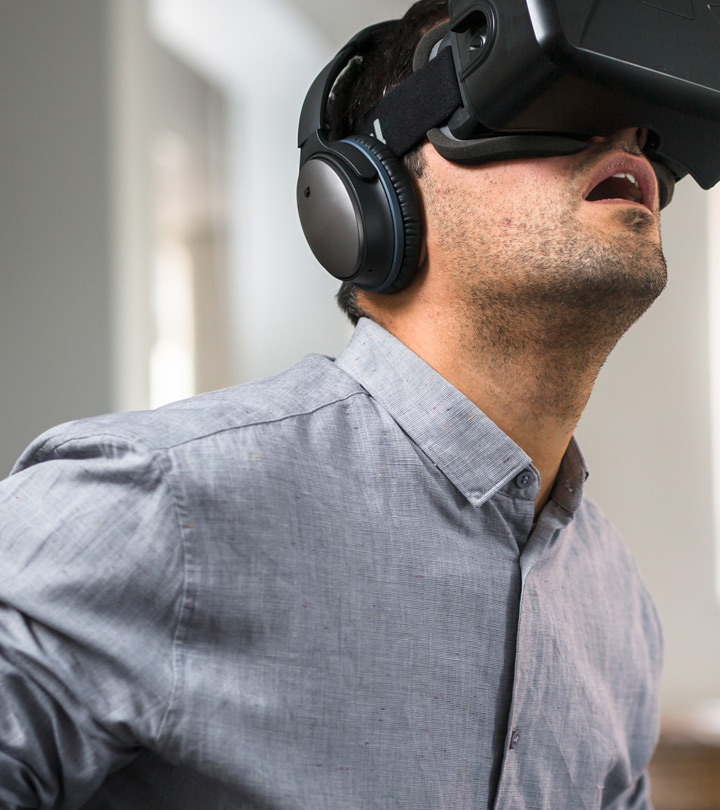 1
ST
For 
R&D personnel
Cooperation between universities and businesses is seamless, creating a strong innovation ecosystem
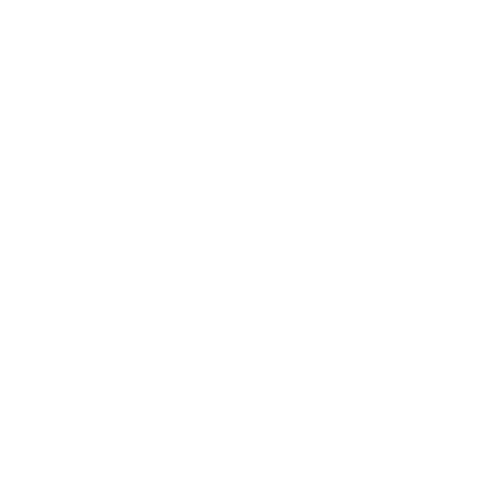 WORK + LIVE IN FINLAND / EDUCATION AND INNOVATION
[Speaker Notes: Visit Finland Image Bank / Fishing_ Kuopio.jpg]
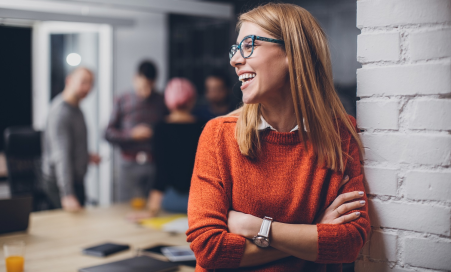 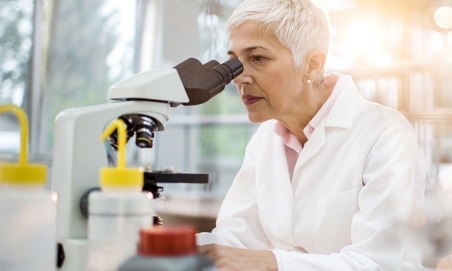 ICT & DIGITALIZATION
HEALTH & WELLBEING
In fact, we’re leading the game in plenty of exciting fields
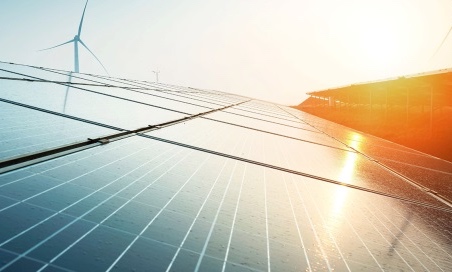 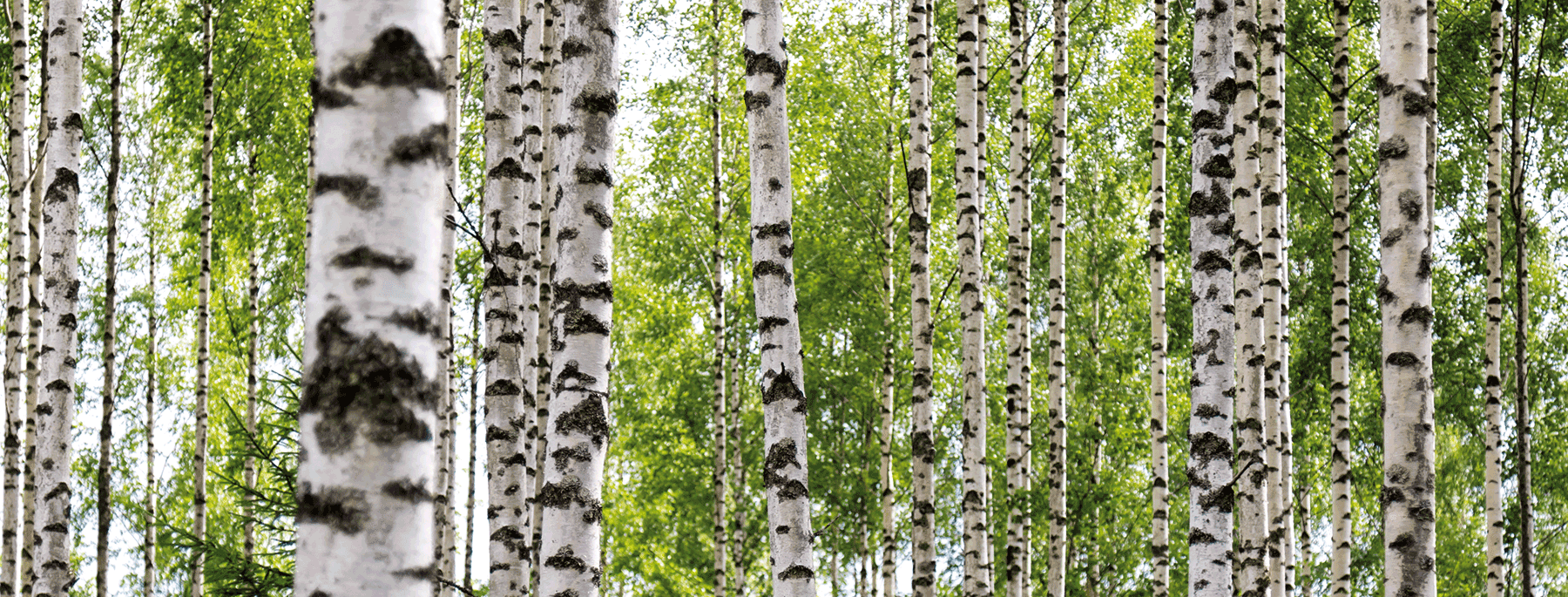 CLEANTECH
BIOECONOMY
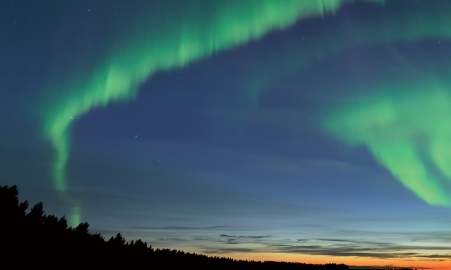 TRAVEL
WORK + LIVE IN FINLAND / EDUCATION AND INNOVATION
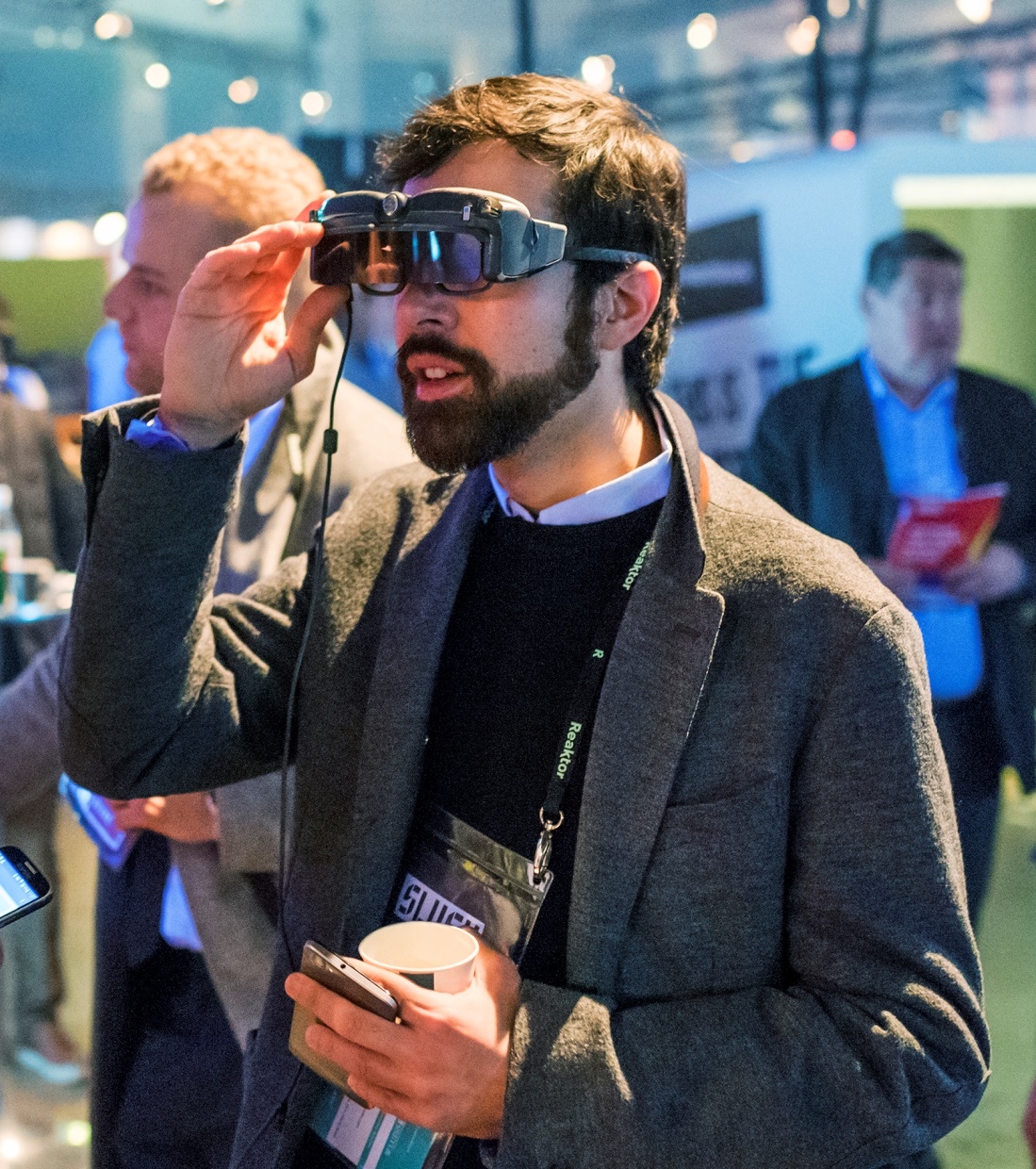 We’re even helping startup entrepreneurs to set up in Finland – by launching a startup visa
WORK + LIVE IN FINLAND / EDUCATION AND INNOVATION
[Speaker Notes: Mikael Ahlfors / Finland Image Bank --- MikaelAhlfors_Keksi_Slush2016-7570.jpg]
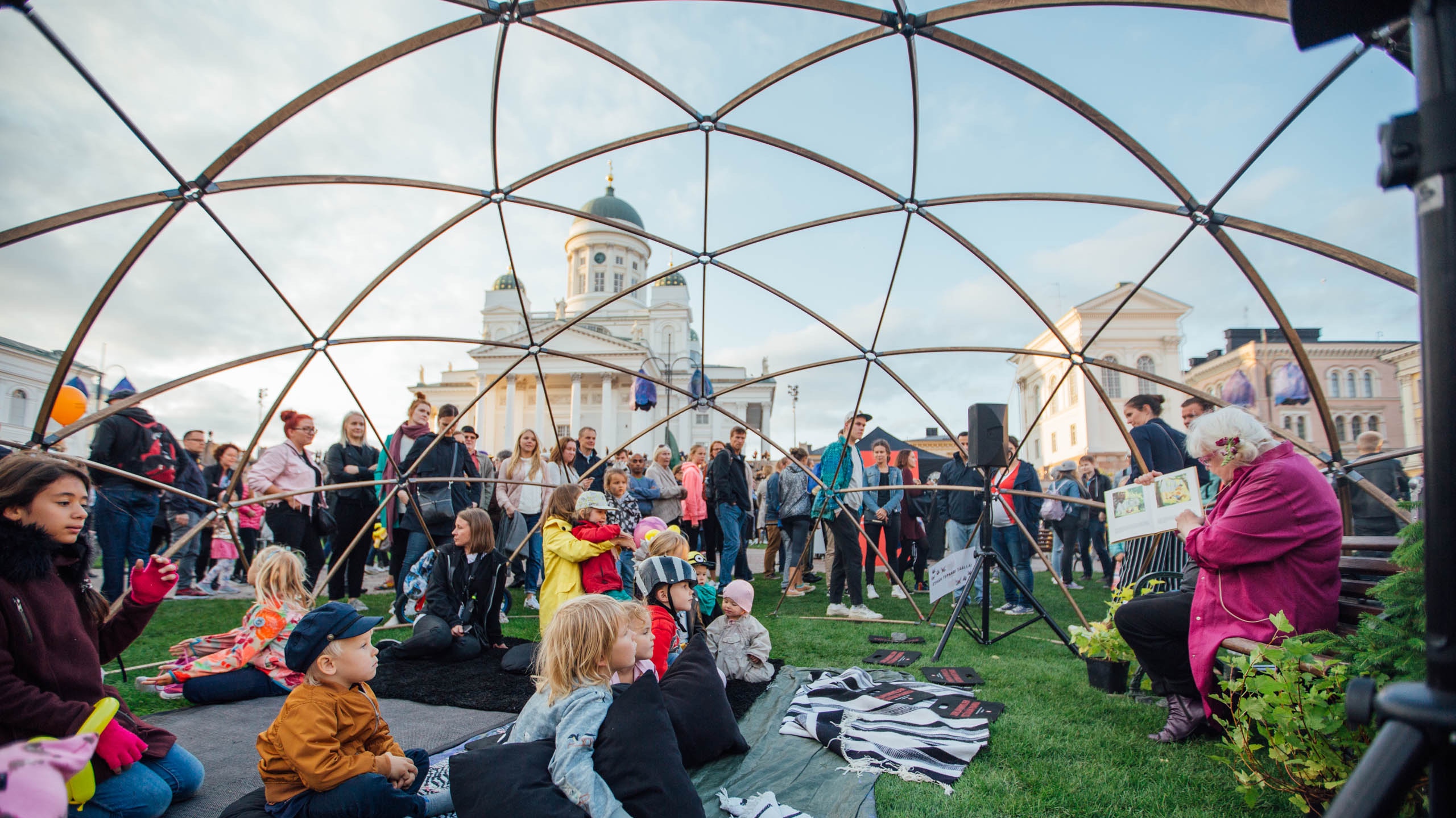 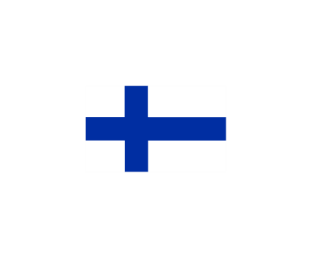 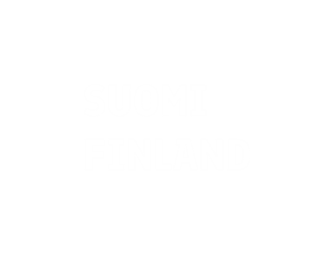 Nature or cities – we’ve got them both.
WORK + LIVE IN FINLAND / NATURE AND CITIES
[Speaker Notes: VISIT FINLAND IMAGE BANK: Finland_Helsinki_events_Juhlaviikot_TheNightOfArts_web_byJuliaKivela__MG_1317.jpg   Julia Kivelä]
According to the Environmental
Performance Index, Finland is
the greenest country in the
world. Finland’s top ranking is
mostly based on country’s
societal commitment to achieve
carbon-neutral society that
does not exceed nature’s
carrying capacity by 2050.


Source: Yale University
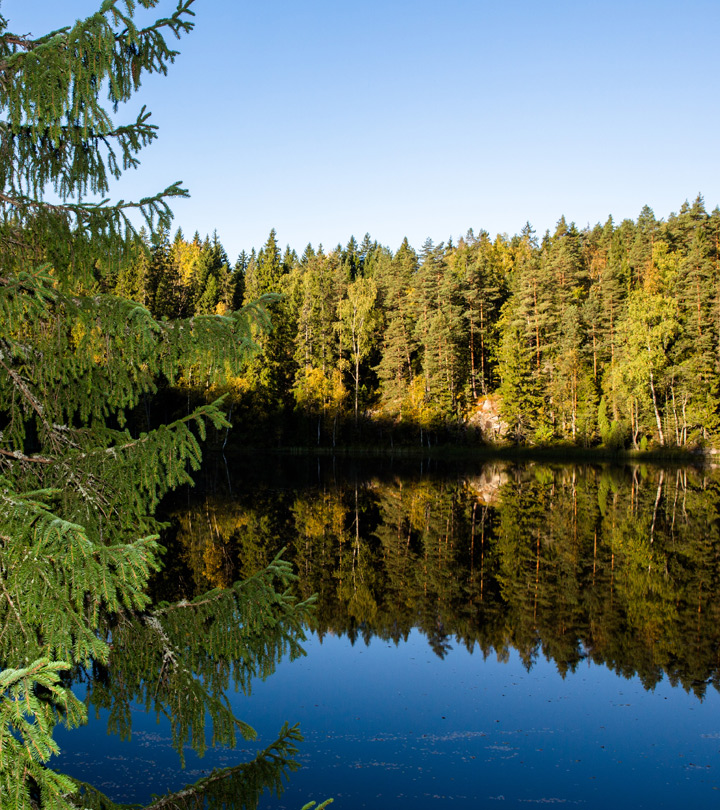 1
ST
GREENEST
COUNTRY
IN THE WORLD
In Finland you’re always surrounded by nature
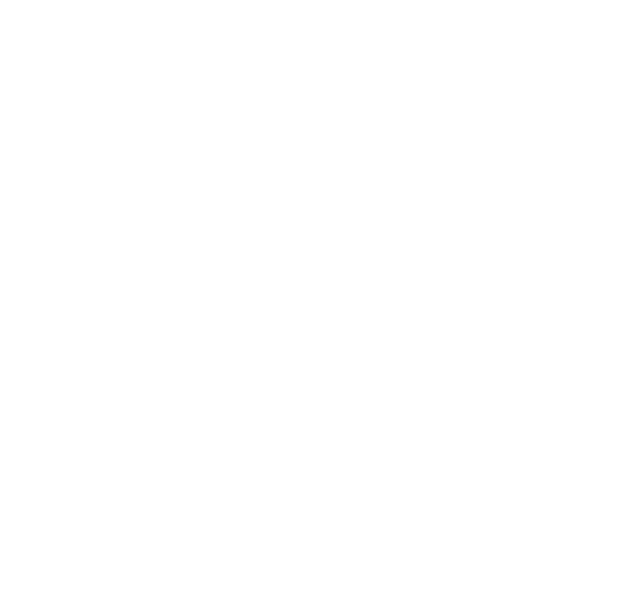 WORK + LIVE IN FINLAND / NATURE AND CITIES
[Speaker Notes: Visit Finland Image Bank / Fishing_ Kuopio.jpg]
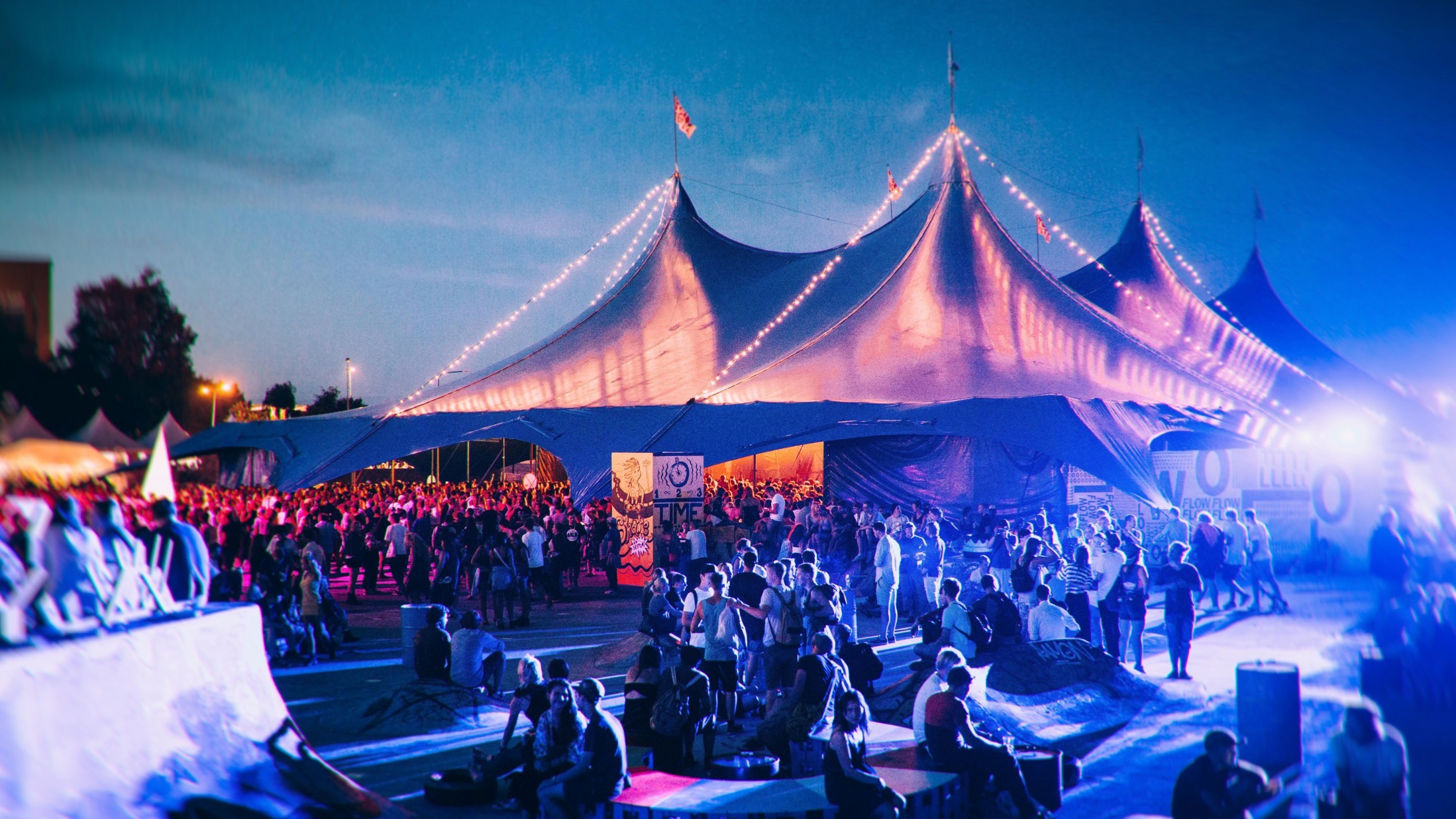 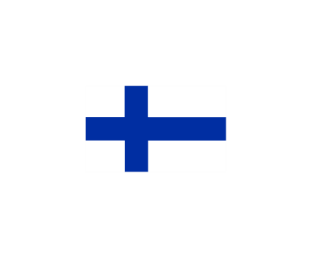 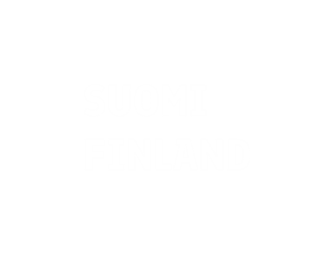 But we’ve got plenty of festivals too, if that’s your thing
WORK + LIVE IN FINLAND / NATURE AND CITIES
[Speaker Notes: Flow feelings by Jussi Hellstén  20140808_2240__MG_6986-Edit_4362.jpg   Jussi Hellstén / Visit Helsinki]
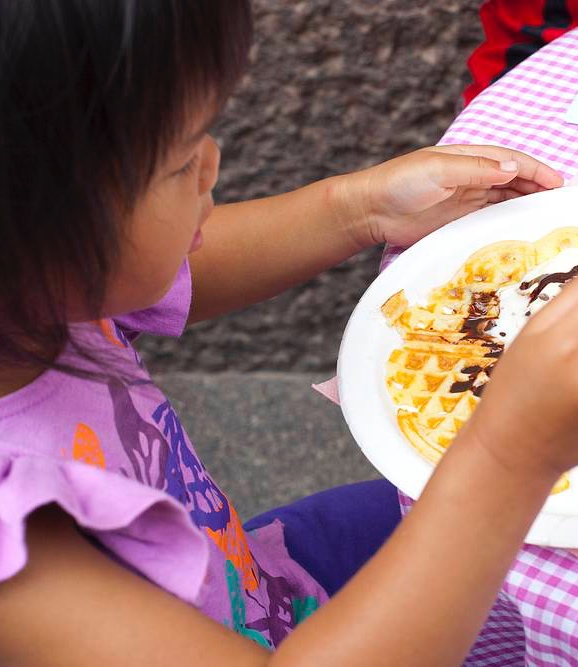 Everyone can build their city. Local communities create events, are involved in designing suburbs – and even set up their own sauna
Example? Restaurant Day grew from a grassroots movement, where ordinary people served up delicious dishes from pop-up stalls, to the world’s biggest food carnival. In 2016, there were more than 1200 pop-ups in 29 countries.
WORK + LIVE IN FINLAND / NATURE AND CITIES
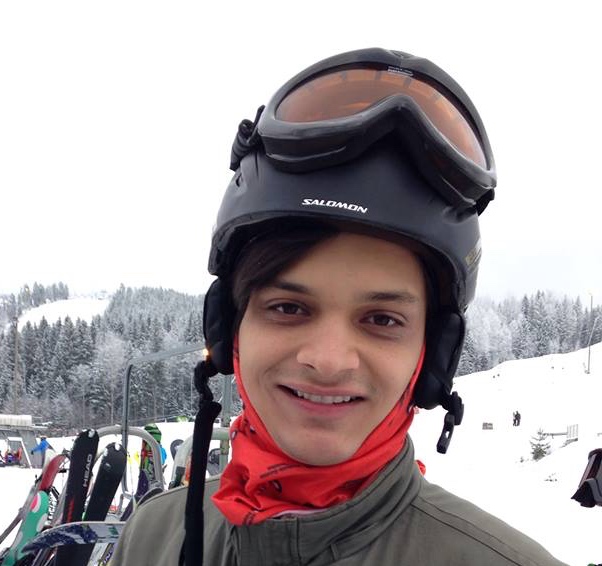 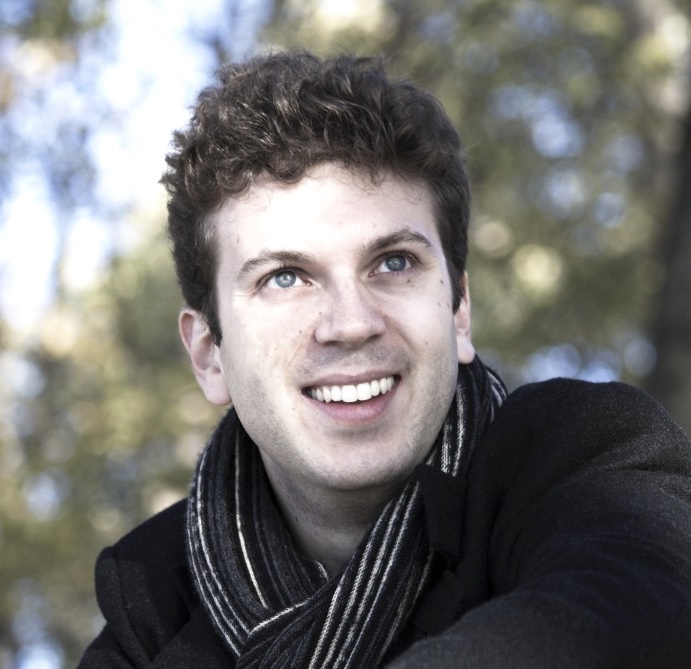 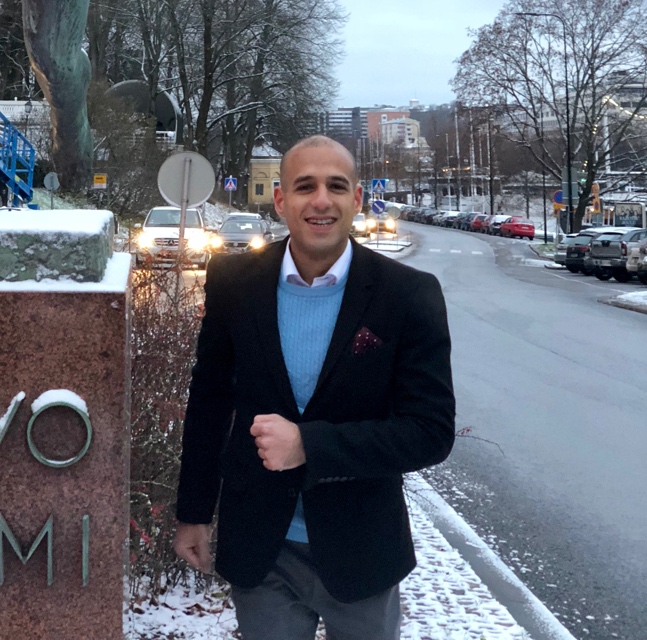 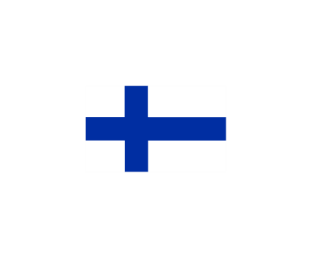 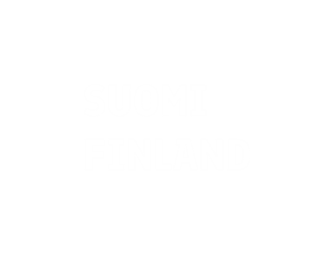 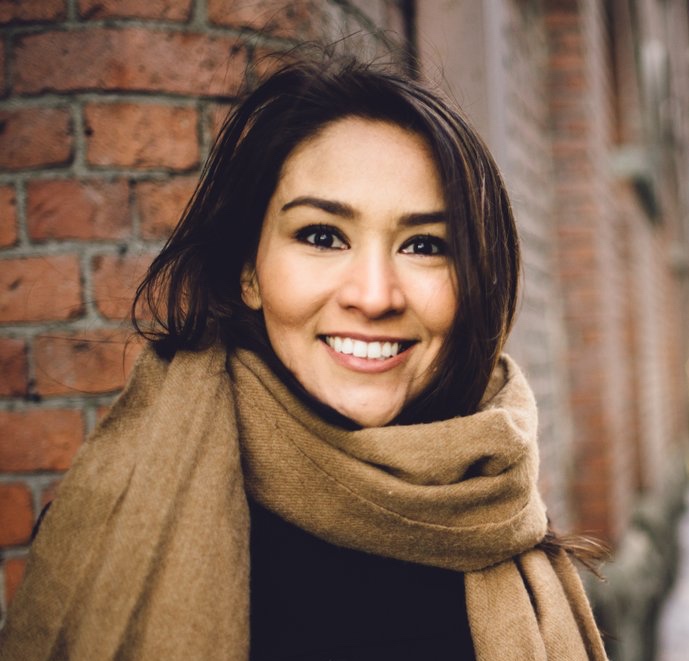 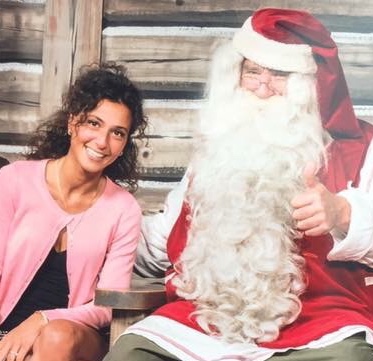 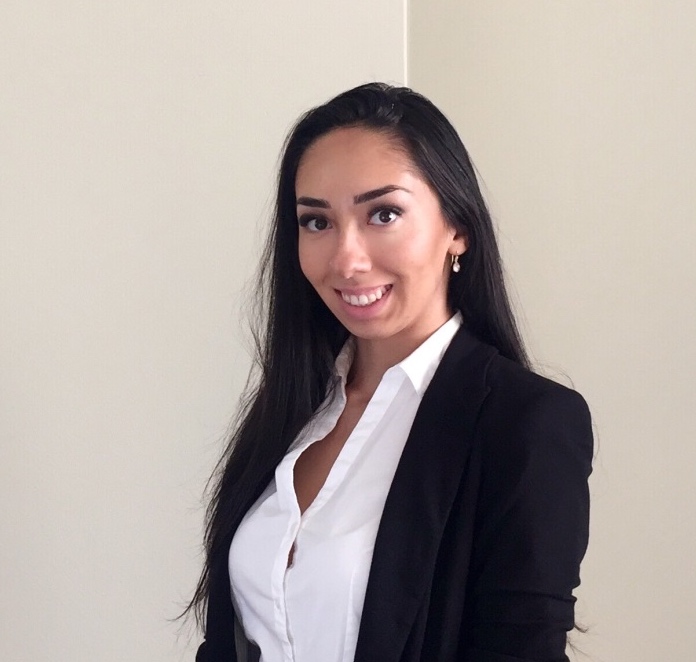 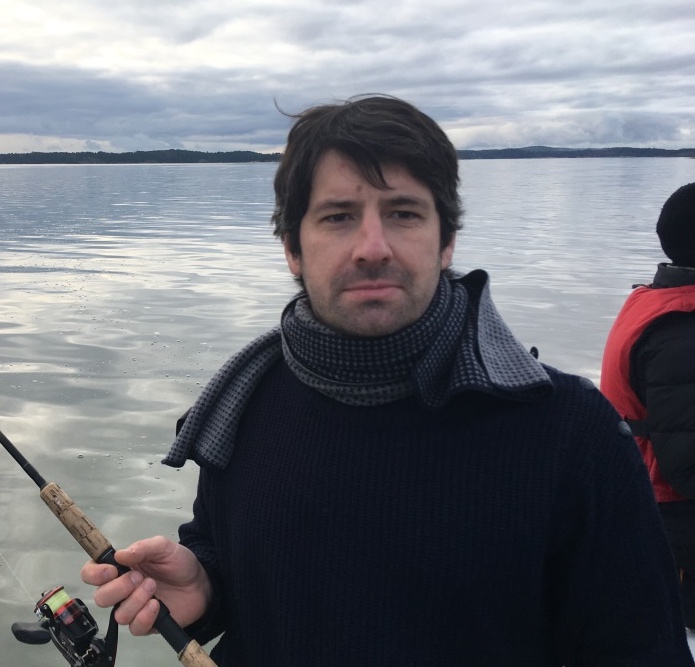 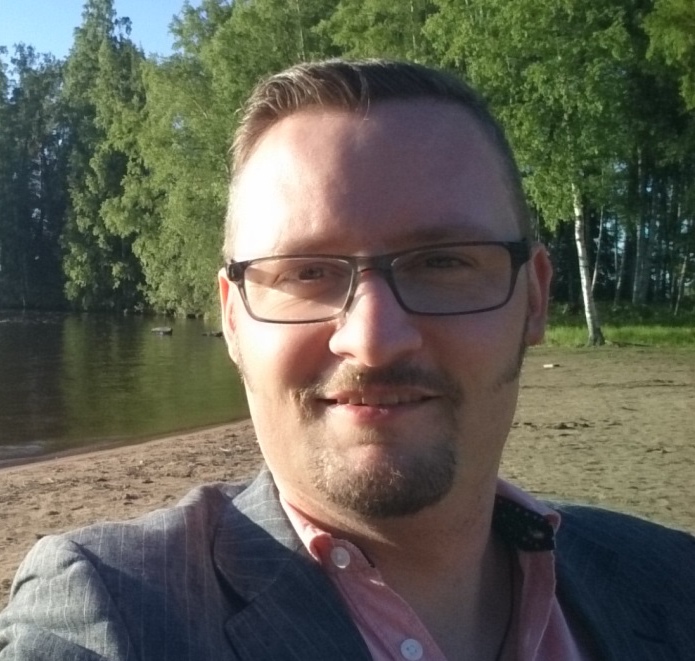 But don’t just take our word for it
WORK + LIVE IN FINLAND / TESTIMONIALS
[Speaker Notes: VISIT FINLAND IMAGE BANK: Finland_Helsinki_events_Juhlaviikot_TheNightOfArts_web_byJuliaKivela__MG_1317.jpg   Julia Kivelä]
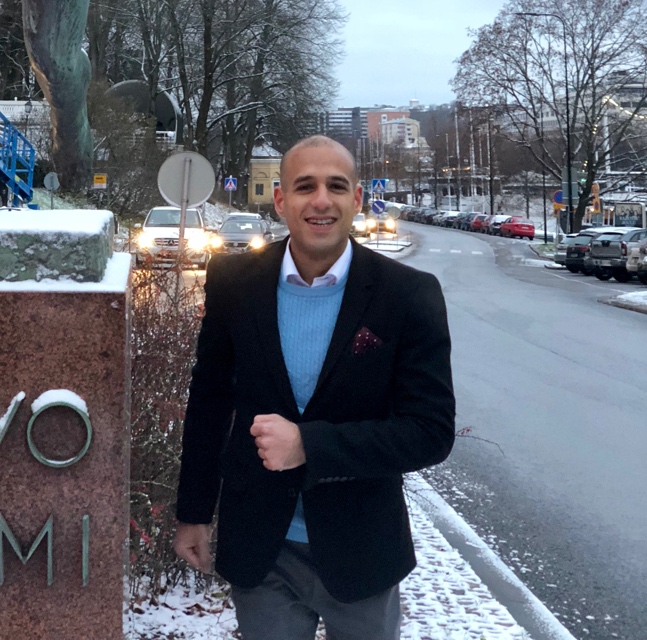 “Turku has the perfect environment to help you develop and focus on your true talent.”Tarek, EgyptDentist/Doctoral Candidate
WORK + LIVE IN FINLAND / TESTIMONIALS
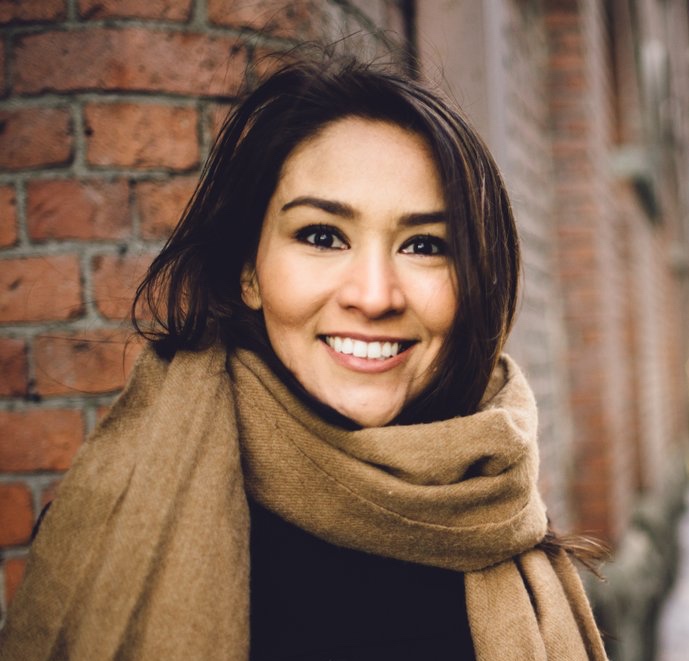 “One of the most attractive attributes about Finland is the welfare system; and welfare is all about providing options not restricting opportunities.”Natalia, MexicoCo-founder and CEO, Deputy Councilor
WORK + LIVE IN FINLAND / TESTIMONIALS
“Everything started when I met a woman who soon became my wife – she happened to be a Finn. After living for two years in Brazil, we decided to move to Finland. Tampere is an incredible city, a vibrant environment full of interesting people, students and everything here seems to be different. The streets are safe at any time of the day.”Francisco, BrazilStudent
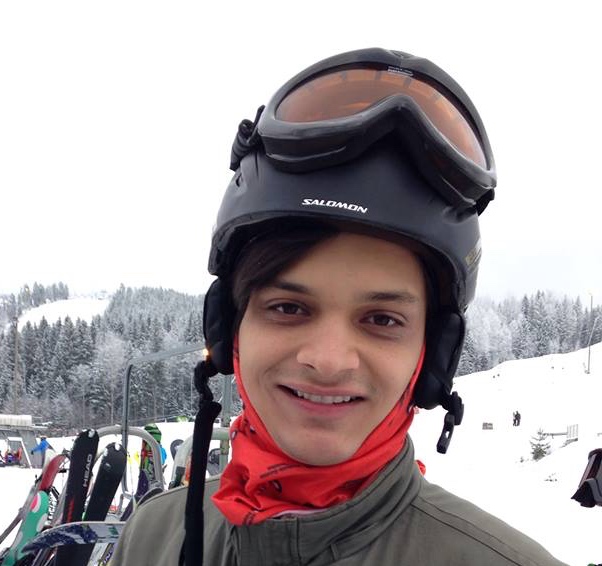 WORK + LIVE IN FINLAND / TESTIMONIALS
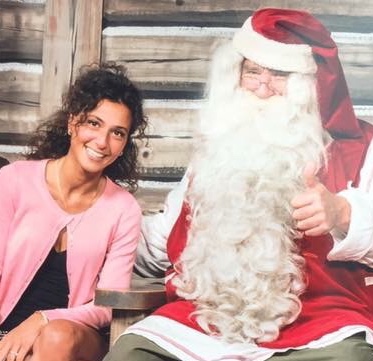 “The best things about Finland for an expat are the many opportunities to pursue great ideas. I also think Finns and Finnish society are very accepting if you are a foreigner.”Miriam, GeorgiaSpecialist
WORK + LIVE IN FINLAND / TESTIMONIALS
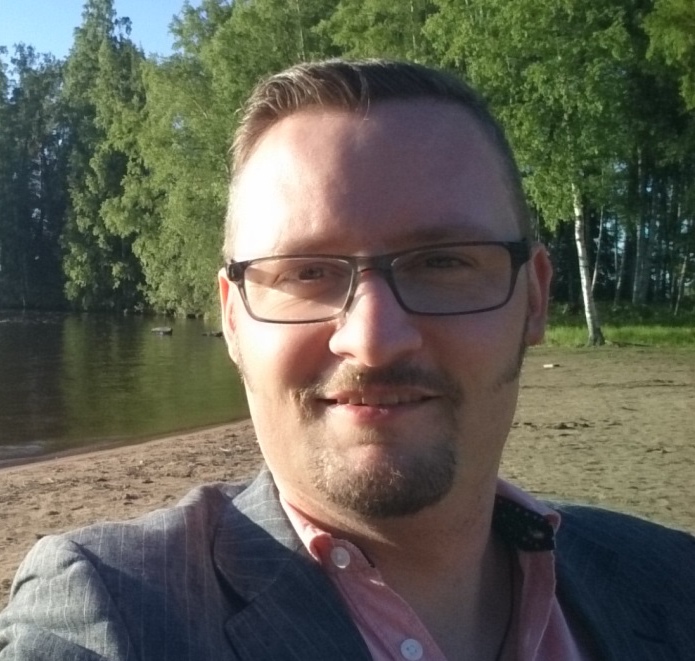 “I studied part of my undergraduate degree in Finland, just outside Hämeenlinna in 2004. During my studies I traveled all over Finland, from Kotka to Rovaniemi. I decided then that one day I would like to live in Finland.”Ashley, UKLandscape architect
WORK + LIVE IN FINLAND / TESTIMONIALS
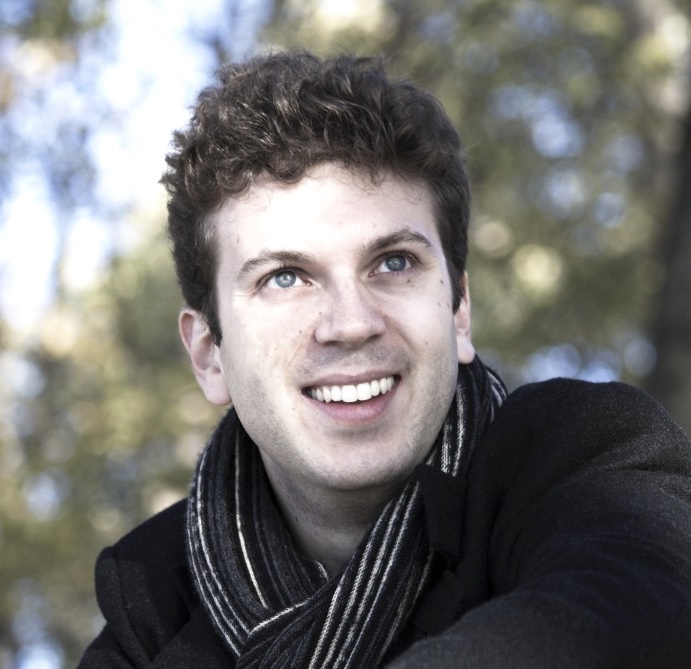 “I like to compare Tampere to the first time I tried a Marianne mint. I thought it was just a standard mint, but then it burst in my mouth. That is how I like to see Tampere. It might look like any other city, but once you start paying more attention, you realize how great it is.” Pedro, PortugalDesign and Research Engineer
WORK + LIVE IN FINLAND / TESTIMONIALS
“The main things that brought me to Finland were the country’s well-educated population, high level of security, lack of corruption, and smoothly working processes. I wanted to surround myself with highly educated individuals in an environment where things just work like they are supposed to.”Helin, TurkeyStudent
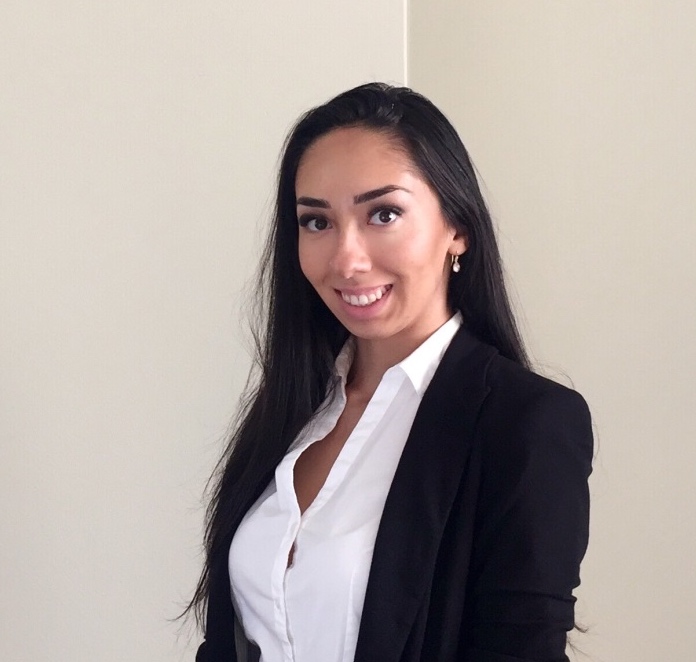 WORK + LIVE IN FINLAND / TESTIMONIALS
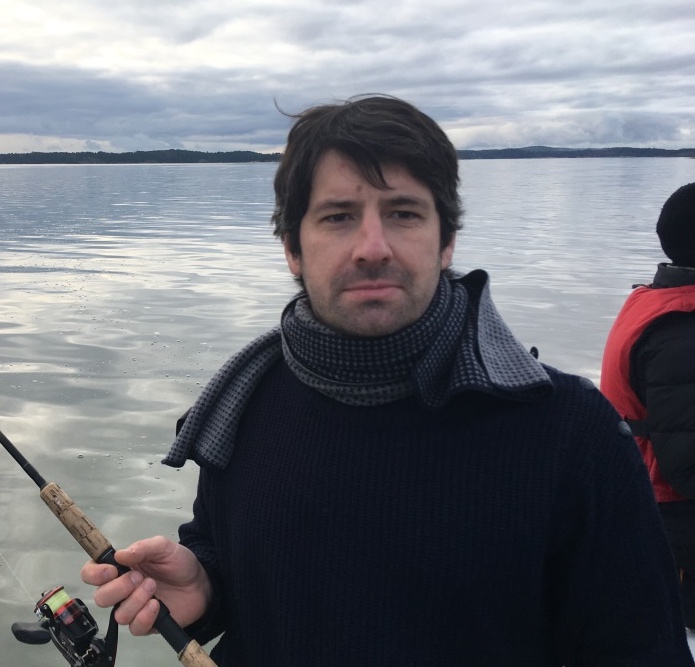 “I speak Finnish pretty well – every day.”David, SpainResearcher, CEO
WORK + LIVE IN FINLAND / TESTIMONIALS
Build a life around your career – in Finland.